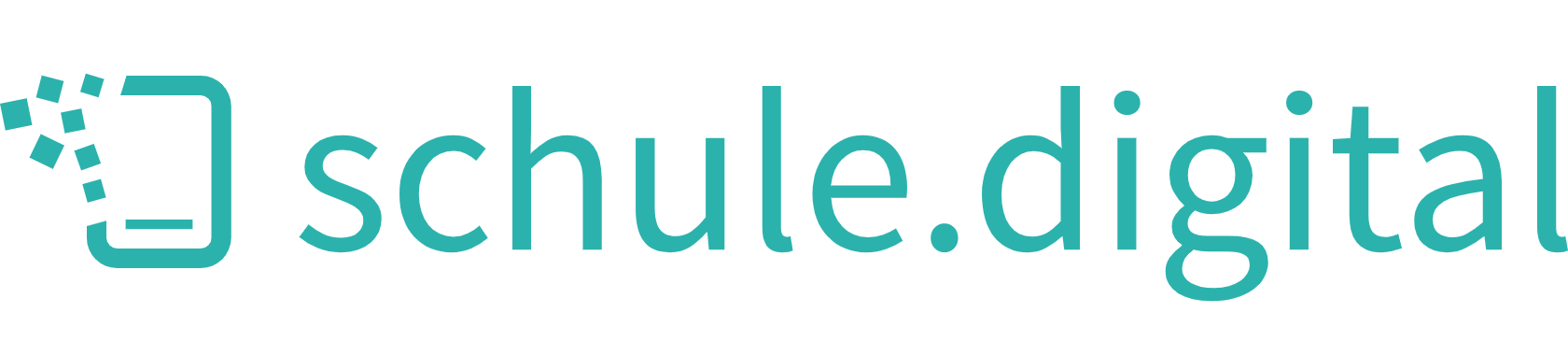 Checkliste für UnterstützungsstrukturenSchulentwicklung unter den Bedingungen der Digitalisierung gestalten
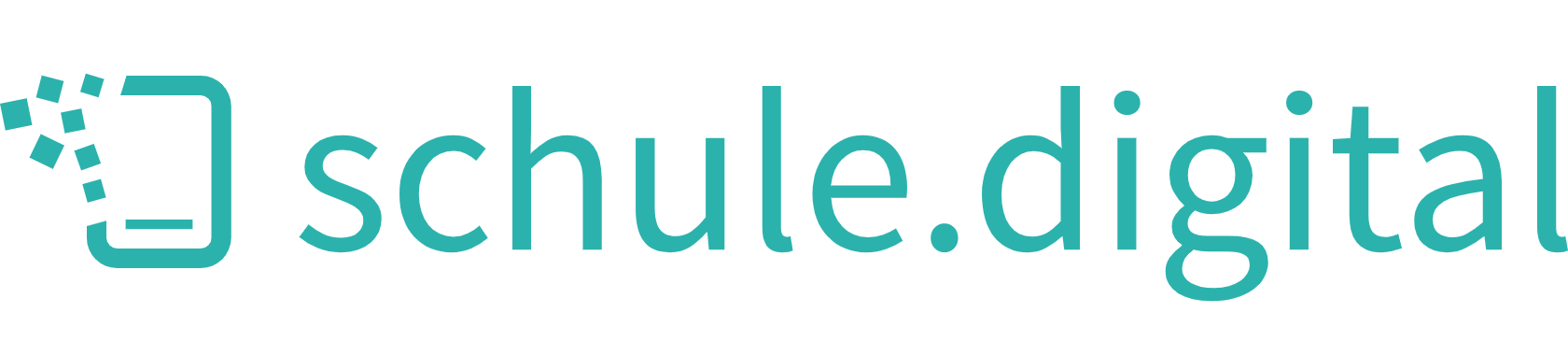 Analyse
Erarbeitung
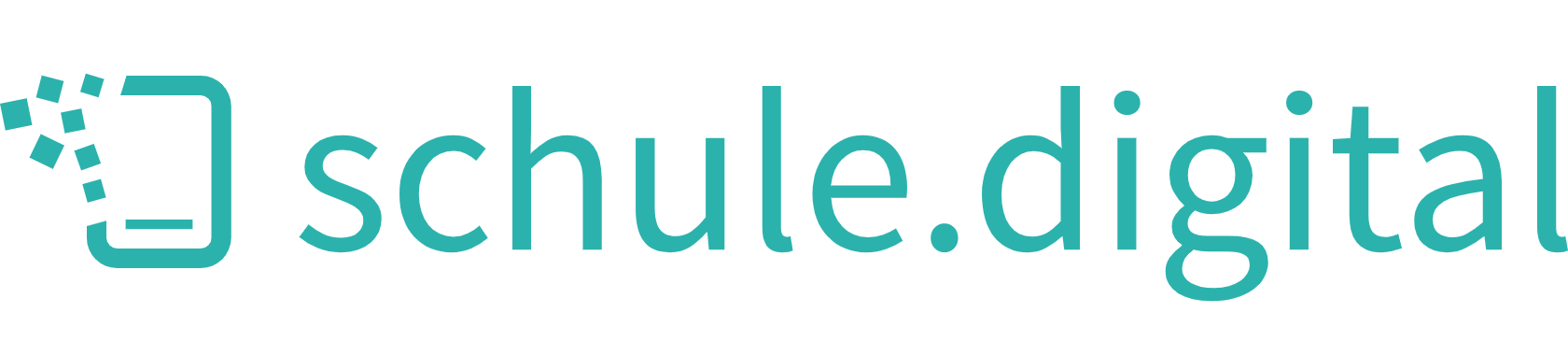 Umsetzung
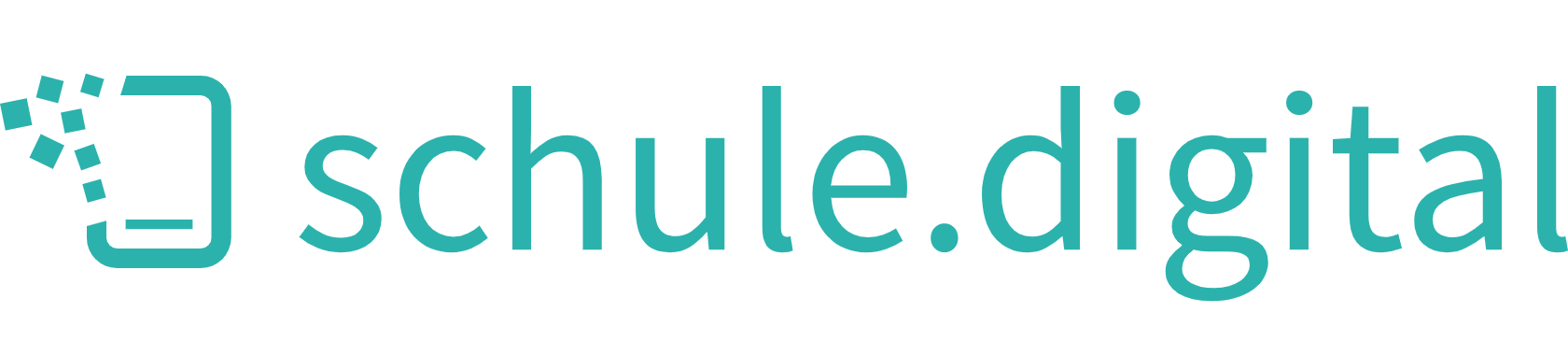